保育実践シート（園の概要）
●歳児クラス・園児数：※こちらのシートを提出するクラスの保育室の写真を載せてください。
クラス全体写真
保育室の写真②
保育室の写真①
保育室の写真③
実践内容の概要
【テーマ】(子どもたちの発達状況から考えたねらい）  領域：（実践した領域をご記入ください）   カテゴリー：（実践したカテゴリーをご記入ください）   課題：（ミマモリングの内容の項目をご記入ください）
【活動スケジュール】 実施期間：〇月〇日～〇月〇日


【活動時間】：1回につき約〇分 or 常設
　※常設されているような環境の場合は「1回につき〇分」を削除して常設とだけ記載してください。
子どもたちの姿が
どうなったか
今回、用意した環境
これまでの環境
写真貼り付け
写真貼り付け
写真貼り付け
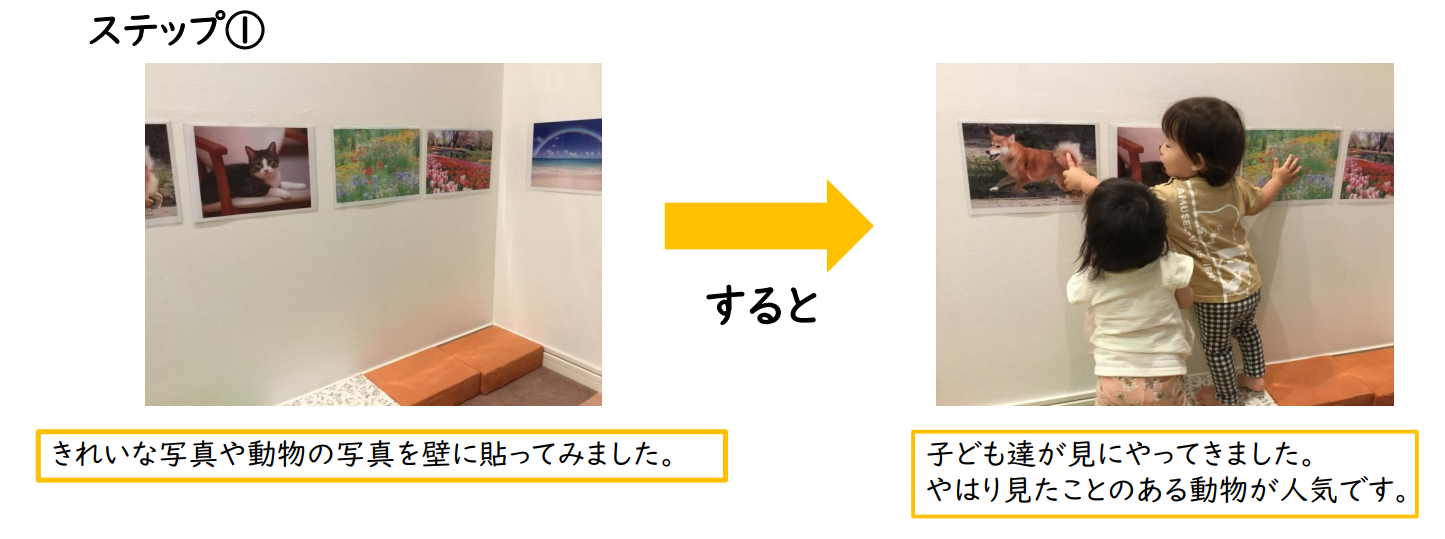 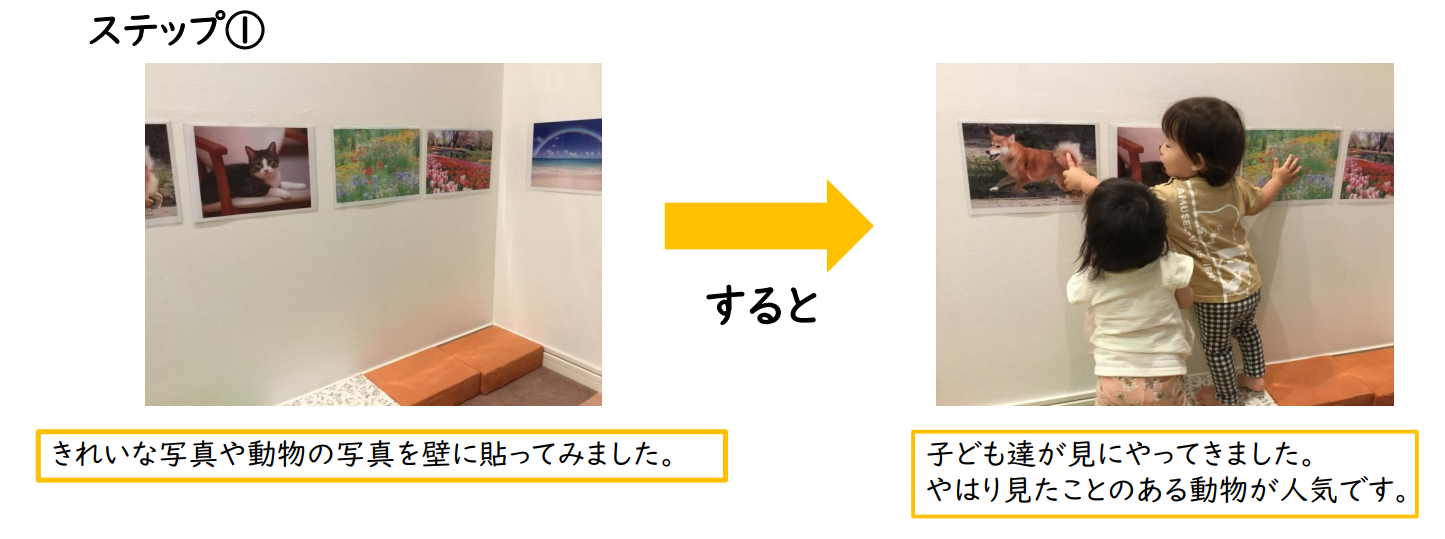 これまでの保育環境の様子をご記入ください。
今回取り組む環境の様子をご記入ください。
実際に取り組んでみて、子どもたちの様子の変化をご記入ください。
今回の発達項目を選んだ背景
【現状の環境で困っていることなどをご記入ください】
例：現状の環境だと、●●で、こういうことで困っていて、
　　保育者がいつも子どもたちに声掛けしないといけなかった。
写真貼り付け
写真貼り付け
※現状の環境の写真や困っているシーンの写真を貼ってください。
今回、用意した環境
【今回取り組んだ環境についてご記入ください】
例：マークだと子ども自身が自分のものと認識が
　　出来なかったため、顔写真を貼り子ども自身が自分で
　　自分の物と気づける環境づくりを行いました。
写真貼り付け
写真貼り付け
※現状の環境の写真や困っているシーンの写真を貼ってください。
環境づくりで配慮・工夫した点
【取り組むとき、どのような工夫をしましたか？ 】　取り組むときに工夫した点などをご記入ください。
写真貼り付け
写真貼り付け
子どもの様子の変化
【子どもたちの様子はどう変化しましたか？】　子どもたちの様子や遊び方から学んだことなどをご記入ください。
写真貼り付け
写真貼り付け
課題と次にやってみたいこと
【取り組んでみての課題】　　【次にやってみたいこと】
「保育実践シート」作成のポイント
□その子の今の発達を「存分に体験できる環境」があるかを確認しましょう。
　その上で、「次の発達」にあった環境が園内にあるかを確認しましょう。

□一斉に子どもに「やらせる」のではなく、子ども自身が「選べる」工夫を
　しましょう。

□子どもの興味関心に寄り添った内容を工夫しましょう。

□環境を用意するだけでなく、発達課題によっては（乳児など）
 「やってあげる」「助けてあげる」「大人が姿を見せる」などの
　配慮事項も考えましょう。

■人・物・空間から考えると、環境づくりしやすいですよ！
人：子ども同士、子どもと大人などの環境づくり
物：玩具や遊具、楽器、家具など物についての環境づくり
空間：子どもの発達に合わせたコーナー・ゾーンの
　　　環境づくりについて
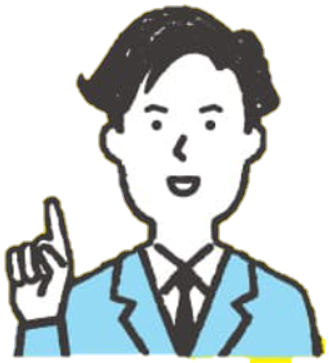 プライバシー 保護ページ
「保育実践シート」をご提出いただく際に必要に応じて、
下記の画像をご使用ください。
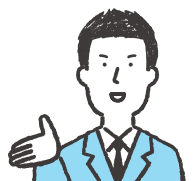 モザイク画像 パターン
【使い方】
①写真の輪郭に合わせて画像をコピーします。
　左の画像を選択し右クリックから、
　コピーを選択します。
②モザイクを掛けたいスライドページに移動します。
③右クリックから貼り付けを押します。
④モザイクを顔のサイズに合わせて調整します。
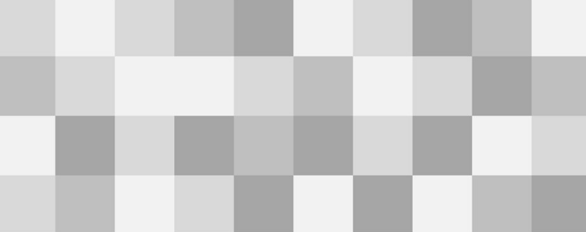 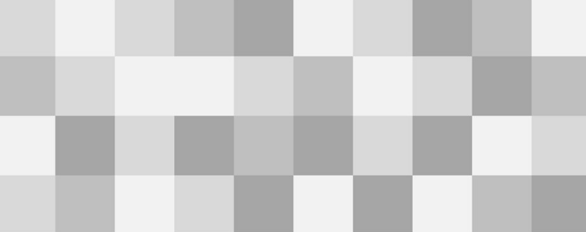 保育実践シート提出方法
1.保育実践シート（提出用）に取り組んだ内容をご記入ください。　発達チェックを行ったグループ数分、保育実践シート（提出用）を　コピーしてお使いください。2.保育実践シートは、参加園の皆さんと共有させて頂きます。3.保育実践シートをメールでお送りください。　データ容量が大きくメールで送信できない場合には、　ギガファイル便など、メール便をご活用ください。4.保育実践シートの提出先アドレス： okuyama@caguya.co.jp5. 5月23日（金）18時までにご提出をお願いいたします。お問い合わせ：株式会社カグヤ　　　　　　　tel:050-1744-8823
保育実践シートは、セミナーに
ご参加頂いた園の皆様とデータ共有します。

皆様の実践事例お待ちしています！
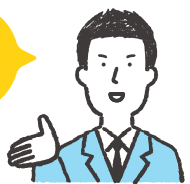 メール便での提出方法について
■ギガファイル便 https://gigafile.nu/
　特徴：200GBまでのデータを送れます。






【操作方法】
　① 「ギガファイル便」を検索（URLをクリック）
　②ファイルの保持期限変更を選択
　③「ここにファイルをドロップ＆ドロップしてください」に
　　作成したデータをアップロードしてください
　④アップロードが完了すると、URLが表示されます。
　⑤表示されたURLをコピーして、okuyama@caguya.co.jp宛に
　　メールをお送りください。
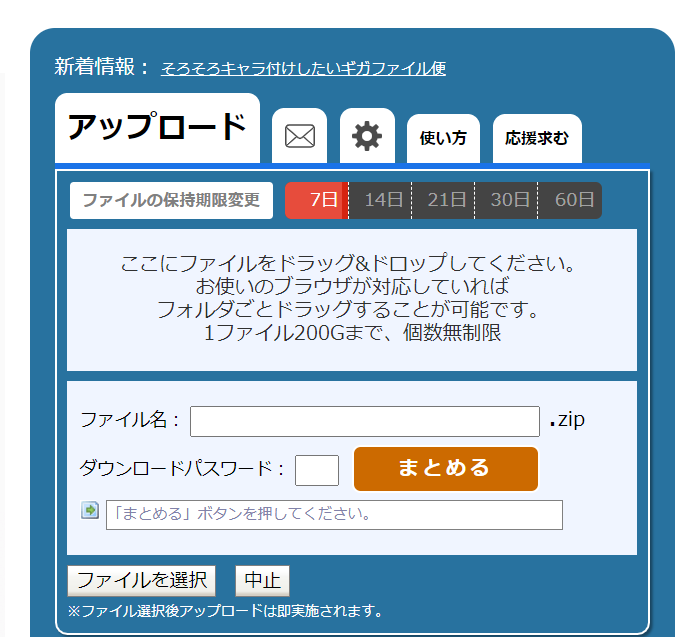 「保育実践シート」をメールでお送り頂く際に、写真のデータサイズが大きい場合、
メール添付が行えない場合があります。
その際には、上記のメール便サイトを参考にデータを送ってください。
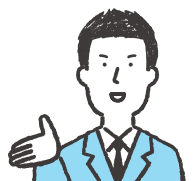